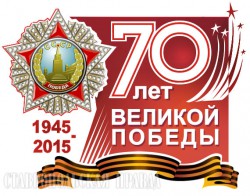 Не стареют душой ветераны….
1976 год
1980 год
1980 год , Ижма, совещание
1983 год
1985 год
Встреча женщин тружениц тыла, ветеранов войны к 40 летию Победы
1985 год
1986 год
1986 год
Вокуева И.Ф. -90 лет со дня рождения, ИЖМА
2012 год
2014год, 5 мая